診療報酬2016　労働組合は、何ができるのか？
北海道　衛生医療評議会　学習会
2016.3.26
診療報酬改定2016　概要（数字）
診療報酬（本体）　　+0.49％　　
　　　　　　　　医科　　　+0.56％
　　　　　　　　歯科　　　+0.61％
　　　　　　　　調剤　　　+0.17％
　薬価改定　　　　　　　▲1.22％
　材料価格改定　　　　▲0.11％
2000億円越え
[Speaker Notes: この数字は、何回も報道等で見たと思います。結局、予算が決まっていますから、その中で、どれだけ取れるかということになります。]
2016年度診療報酬改定の概要　　　　　　　　　　　　　　　　　　ｂｙ厚労省
１.地域包括ケアシステムの推進と医療機能の　分化・強化・連携に関する視点
２.患者にとって安心・安全で納得できる効果的・効率的で質が高い医療を実践できる視点
３.重点的な対応が求められる医療分野を充実する視点
４.効率化・適正化を通じて精度の持続可能性を高める視点
[Speaker Notes: 今回の診療報酬改定のコンセプトです。中医協の議論の中でも、地域包括ケアシステム移行の議論が盛んにされたところです。
診療報酬改定のどの項目に何点といった説明は、各病院で行われると思います。その病院の医療によっても、点数を取りに行く診療報酬、つまり行う医療が違うし、自分の立場以外のところは興味がなかなかもてません。したがって、今回改定の公立病院の視点、労働組合としての視点から、学習したいと思います。]
１.地域包括ケアシステムの推進と　　医療機能の分化・　強化・連携に関する視点
患者の重症度に応じた評価の見直し
　☆「重症度、医療看護必要度の見直し」
　☆手術、救命等の内科的治療、救急搬送、
　　認知症・せん妄症状の評価を拡充
7：1看護の要件厳格化
10：1看護の重症者受け入れに対する評価
夜勤従事者の負担に対する評価
[Speaker Notes: 在宅医療の方向が推進されることは間違いない。
訪問看護の対象患者が多様化する

医療機能の分化→7：1要件が厳しくなる。これ以上厳しいと、働く方は大変！入院患者の23から25％が重症。48人入院していれば12人は重症という括り。
入院時から、退院後の生活を考えた計画づくりと、多職種連携
そうはいっても、10：1で今度は、今まで看ていた患者を看ることになる。10：1で重症をみれば、加点される。地域包括ケア病棟でも、手術後患者を看ると加点される。
しかし、もともと10：1なら、そこで加点されるならいいかもしれないが、7：1から10：1にして、重症を見るとなれば、それは大変なこと]
7：1看護の厳格化とは？
急性期の密度の高い医療を適切に評価
　　　　　→項目は、ハイケアユニットと同じ
「Ｃ項目」を追加
　　　　→手術などの医学的状況の点数化
該当患者割合の増加
　　　　　→15％から25％へ
[Speaker Notes: 中医協の議論で、当初から出ていた課題。厳格化することで、急性期に看護師を厚くしたい、社会保障費を抑えたい、10：1にして、余った人員を訪問看護などの人材を確保したいなど、様々な議論が行われた。
チェック項目が増え、重症の患者が多くなる可能性があり、例えば7：1ぎりぎりの人数では、忙しくなる可能性が高い。ここは7：1の人数が確保されているなどの当局の言葉をうのみにせず、必要人員を求めていく必要がある。]
看護労働は、変わるのか？
看護必要度などのチェックの項目が増加？
入院患者の重症化率が上がる？
入院患者の回転率が速くなる？
同じ人数で行うなら、
　忙しくなる可能性がある？
[Speaker Notes: 同時に、急性期の患者割合が上がったことで、常に急性期患者を受け入れる必要がある。現在より、５％も急性期患者が増えることは、業務が増えることを意味している。当然、7：1を残すなら、今より厚い人員配置が必要になってしまう]
看護労働は変わるのか？
☆7：1看護入院基本料が取れなくなった
　　ため、10：1看護になる？
結果的に、過重労働になる
7：1看護が維持できるような
　　　　　　　　　　　　「戦略」も必要！
病院の生き残り策を考える
　　　　　　　　　　　　　　必要もある！
[Speaker Notes: では、7：1は取れないので10：1に変えるかといった議論は必ず出るはず。しかし、同じ疾患の患者を看るなら、看護師数が減っただけ労働過密となる。

7：1要件は、確かに厳しくなった。しかし、安易に10：1に変更するのは考えもの。7：1を究極まで残して、残りは「地域包括ケア病棟」に変更する。
地域包括ケア病棟は13：1で運営。急性期を脱した患者をそこに入院させ（転棟）、特定入院基本料を算定する。など、多面的に考えていく必要がある。
地域包括ケア病棟は、病院の病床数によって、限りがあるので、要検討。患者の選別（急性期なのか、違うのかなど）も、重要なポイント

3か月の実績が必要なので、早くにした方が良い！！]
看護労働は変わるのか？
72時間ルールの変更に伴う変化
夜勤ができない人への圧力？
特定の看護師への夜勤集中？
そもそも、私たちが求めているのは
　　　　　　「1人あたり月64時間」
診療報酬の改定に関わらず、ＷＬＢや過重労働にならないような、
「労働協約」を締結する必要がある。
[Speaker Notes: 72時間要件は、いわゆる分母の計算式が変更になったが、上限が守れたことは意義があった。
しかし、結果的に、夜勤従事者人数は増えたが、夜勤数そのものは大きく分散されたとは言い難い。
看護師が長く健康に働け、ＷＬＢを考え、お互いさまの意識をもって、生き生きと働ける、職場環境を整える必要がある。]
看護労働は変わるのか？
診療報酬が取れるように、研修を受けるように言われた
「訪問看護」が行われることになった
夜勤体制の充実に関する評価の点数をとることとなった
労働条件の変更に当たりますから、事前協議が必要です。

＜例＞
研修は、出張？テキスト代は？交通費は？研修に行く人の病棟の補充は？
訪問看護には、公用車で行くの？1日、何件行くの？何人で行くの？
部署間支援制度等、病棟間の取り決めは？2交代にならないですよね？
夜勤補助者は入れるんですか？・・・など
[Speaker Notes: 例えば、認知症に関連するものの中に、「適切な研修を受けた看護師」の記載があり、この適切な研修とは、認定看護師や専門看護師などの研修と言うのが厚労省の認識です。

研修は座学が主であり、当然労働条件の変更に当たりますから、事前協議です。当然、シミュレーションしていると思いますが、診療報酬は得られるのでしょうか。費用対効果はどうなのでしょうか。費用対効果がなくても、公立だから行う必要だってあるでしょう。費用対効果がない場合、そのことが我々の給料に跳ね返ってこないでしょうか。]
地域包括ケアシステム推進の強化
早期に退院させるシステムを構築
入院した医療機関から、退院支援を行う
「退院支援の充実」と
「在宅復帰機能が高い」
医療機関を評価する！
[Speaker Notes: 早期に退院させるシステムの構築です。「時々入院、ほとんど在宅」です。退院が前提の入院ということになるでしょう。入院時から、退院指導を行うと言っても過言ではなく、そのことを求めているわけです。]
取り入れるとすると、どうなる・・・？
カンファレンスが増える可能性
多職種の綿密な打ち合わせの必要性
在宅医療に、多職種が参画の可能性
訪問看護に、夜間訪問の可能性
労働組合として、確認すべき項目はないですか？

＜例＞
会議は誰が出るのか？受け持ち？担当？管理職？専任？
会議は当然、業務ですよね？
どこまでフォローして、訪問看護ステーションに引き渡す？（上限5回）
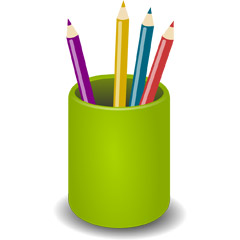 [Speaker Notes: 当然、会議が増え、今の状況では、業務を圧迫することが考えられます。交代制職場であれば、相手に合わせた会議を行うことすら、かなり無理がある場合があります。]
取り入れると、どうなる？
多様な患者の在宅ケア
継続的な、高度な医療行為が多くなる？
多数の医療機関との連携の必要性
多方面のスキルアップ
ゼネラリスト・スペシャリストの育成
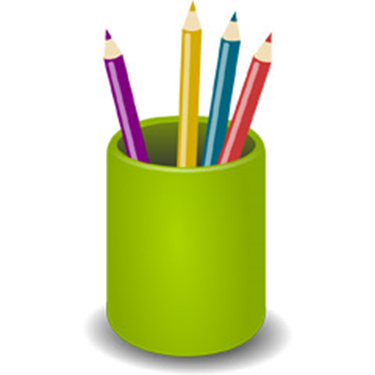 様々な、研修などの必要があるか？
医療介護総合確保基金は使えないか！？
[Speaker Notes: 例えば、在宅医療を行う上で、病院とは違う様々な制約がある中で、患者対応が必要となる。今まで院内では必要ないと考えていた研修も、必要となる可能性がある。
接遇研修はもとより、医療の研修も必要。

研修に行けば、当然、その部署の実働人員が減ることになる。その間の負担はどうするのかなども、考えて、必要人員確保が必要となる。]
患者の早期機能回復＝質の高いリハビリ
早期からのリハビリ介入
アウトカム評価
－4月1日から「ＦＩＭ」を測定する必要
多様な状態に応じたリハビリ
摂食機能両方
廃用症候群
心大血管リハの施設基準見直し
運動器リハの評価充実
リンパ浮腫の複合的治療介入
[Speaker Notes: リハビリに関しても、たくさんの加点と同時に、見直しもかけられている。厚労省が言うには「無駄なリハには点数が付かない」という厳しいもの。
アウトカム評価などは、その冴えたるもの。ＦＩＭ評価も始まる。]
ＦＩＭってなに？Functional Independence Measure
日本語で機能的自立度評価法といい、ADLの評価法です。
介護量測定を目的として、全18項目を介護量に応じて完全自立～全介助までの7段階で評価します。
継時的変化や予後予測を客観的に明確に把握することにも繋がります。
医学的な知識は必要ないため、正しく内容を把握しておけば、専門職でなくても採点できる評価法です。
[Speaker Notes: ＦＩＭ係数は、そこにあるように、誰でも点数がつけられるもの。入院してきたときに付ける必要がある。]
アウトカムに拘ると、患者を選ぶ病院が出る？
最初から、運動障害があった患者は？
脳血管障害等で回復が思わしくない患者は？
認知症で言葉の理解等が芳しくない患者は？
最初からＦＩＭ係数が低い患者は？
高齢の患者は？
最初から、除外して計算してよい
紹介状なしの大病院受診時の定額負担の導入
保険医療機関相互間の機能の分担及び業務の連携の更なる推進 のため、一定規模以上の保険医療機関について、定額の徴収を責務とする
初診については5,000円（歯科 は3,000円）再診については2,500円（歯科は1,500円）
現行制度と同様に、緊急その他やむを得ない事情がある場合については、定額負担を求めないこととする。その他、定額負担を求めなくても良い場合を定める。Ｂｙ厚労省
[Speaker Notes: 大病院に、軽い疾患などでかからないように、大病院が混まないように、必要な人が高度専門医療にかかれるようになどを目的としたもの。かかりつけ医を持つ目的であるが、中規模の病院を持っている医師会が、公立病院に患者を行かせないように、要件を厳しく定めたともいえる。
厚労省は、要件は今まで通り、ただし標記金額以上の金をとれと言っている。ちなみに税込で可。条例が必要な自治体もあることから、9月までに条例を定めることも付記している。]
戦略的診療報酬改定への取り組み
7：1が保てないため、10：1に移行ではない！
　　むしろ、7：1をキープする方法はないかの模索

7：1要件が保てないかどうか確認する必要あり

人を増やさないと、収入は増えない！

取れる点数は取っていく！しかし、過重労働に注意！
衛生医療評議会への、
えさき　たかしの公約（マニフェスト）
看護職員の夜勤制限を！
医療労働者の
　　　　　　　　　人員確保を！
公立病院の充実を！
診療報酬の引き上げを！
地域保健・精神保健の
　　　　　　　　　　　　充実を！
ピンチ！は、チャンス！！
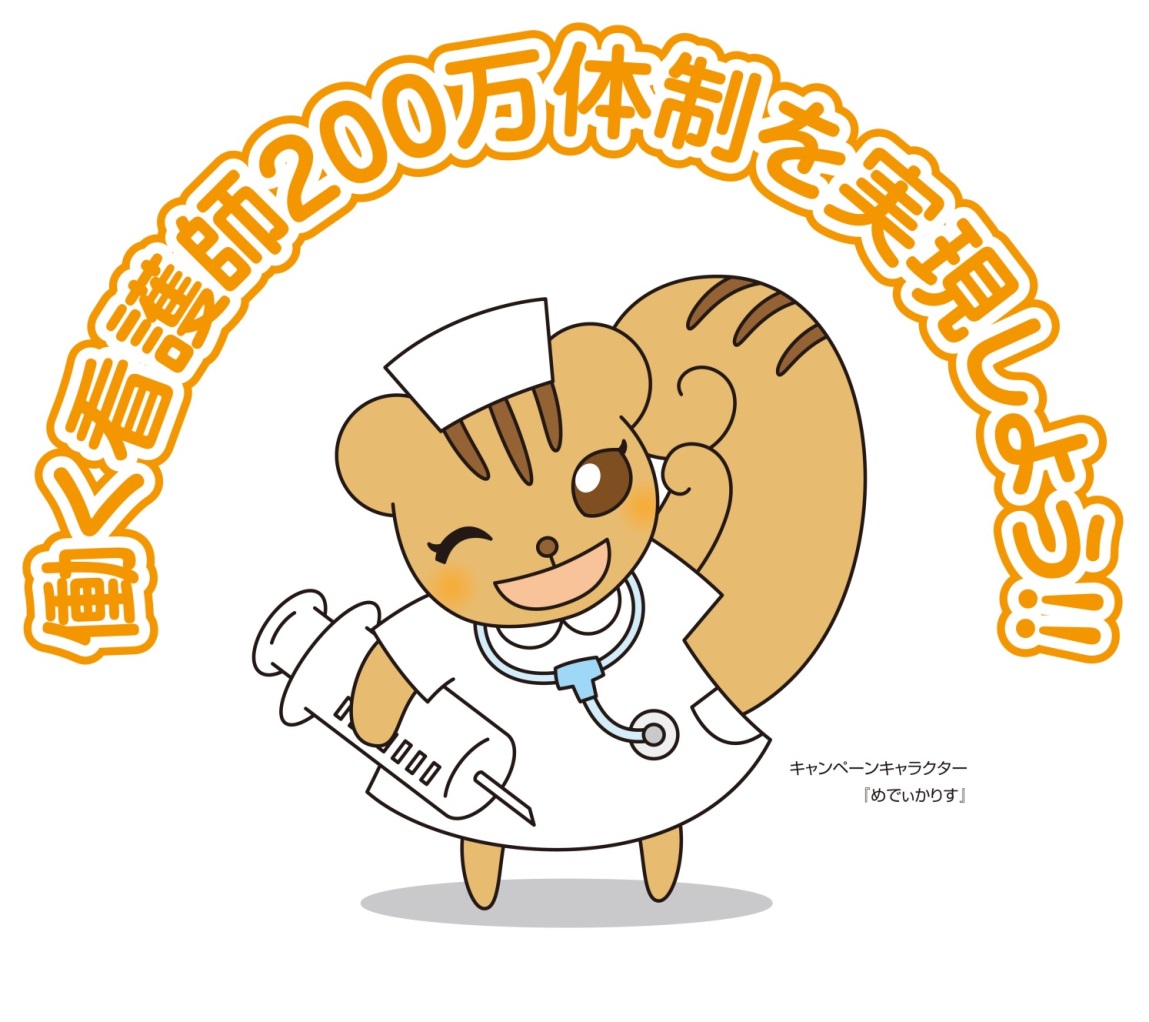 ご清聴、ありがとうございました（＾＾）